4. SEMINÁŘ
Diagnostické testy                                   v epidemiologii
Screening
Diagnostické testy                                  v epidemiologii
Diagnóza v populačních šetřeních
Musíme rozhodnout o každé osobě v souboru, zda se vyznačuje přítomností sledované nemoci či nikoli.

Toto rozhodování probíhá v krátkém čase u velkého počtu lidí, proto musí být diagnostický proces co nejjednodušší.

Používají se rutinní diagnostické testy, kterými sledujeme jeden nebo několik málo znaků typických pro zvolenou nemoc.
Diagnóza v populačních šetřeních
Rutinní testy v epidem. studiích mohou mít různou podobu:

zjišťování symptomů,
klinické vyšetření,
laboratorní vyšetření,
měření  fyziologických funkcí
dotazník (řízený rozhovor) aj.
Diagnóza v populačních šetřeních
Požadavky na testy:
jednoduchost, 
snadnost a rychlost provedení
nesmí být příliš finančně nákladné
neškodnost, bezbolestnost

Diagnóza pro potřebu epidemiologických studií se zásadně liší od diagnózy klinické.
EPIDEM.  DIAGNÓZA
KLINICKÁ DIAGNÓZA
U KOHO: 
u těch, kteří sami navštíví zdravotnické zařízení

PŘEDMĚT ZÁJMU:  
konkrétní člověk a jeho nemoc (mechanismy jejího vzniku, příčiny patologických změn)
 
cíl:  
vyléčení pacienta
U KOHO: 
u různě definovaných skupin lidí a populací
 
PŘEDMĚT ZÁJMU:  
populační zdraví, frekvence a rozložení nemoci v populaci, její závažnost a všechny okolnosti, které s výskytem a rozložením nemoci souvisejí
 cíl:  
prevence nemoci, ochrana zdraví velkých skupin lidí, ovlivnění obrazu nemoci v populaci
EPIDEM.  DIAGNÓZA
KLINICKÁ DIAGNÓZA
INFORMACE: 
velké množství informací (osobní a rodinná anamnéza, klinická a laboratorní vyšetření)

SUBJEKTIVNÍ PRVEK: 
při shrnutí informací jsou důležité teoretické znalosti a osobní zkušenosti lékaře
 
SPRÁVNOST:  
a) množství objektivních dat
b) využívání subjektivních zkušeností, což povyšuje diagnostiku na umění
INFORMACE: 
využívá velmi zredukované informace, k dispozici jsou pouze výsledky testů ve formě  + /-
SUBJEKTIVNÍ PRVEK: 
je  potlačen, což je dáno vlastnostmi testu; výsledek testu je stejný bez ohledu na to, kdo test vyhodnocuje
SPRÁVNOST: 
riziko chyby je vyšší než u klinické diagnózy, je nutno věnovat velkou pozornost výběru diagnostického testu, sledovat jeho vlastnosti a tím minimalizovat množství chyb
Vlastnosti diagnostických testů
reliabilita (opakovatelnost, přesnost) 
validita (správnost)

Jde o obecné vlastnosti jakýchkoli testů, resp. jakéhokoliv měření v nejširším smyslu.

V medicíně tyto vlastnosti sledujeme u testů používaných jak pro epidemiologickou, tak pro klinickou diagnózu.
Vlastnosti diagnostických testů
Přesnost testu (reliabilita)
Reliabilní test  je takový test, který nám při opakované aplikaci dává shodné výsledky, pokud se ovšem stav pozorovaného objektu nezměnil.
Správnost testu (validita)
Validní test  je takový test, který měří skutečně to, co jsme zamýšleli měřit.
Vlastnosti diagnostických testů
MĚŘENÍ RELIABILITY
 
Příčiny rozdílných výsledků při opakovaném měření
- biologická variabilita (změna objektu měření)
- chyby měření
          - pozorovatel(é)
	- přístroj, metoda
 
Měření opakovatelnosti testu
- speciální metody - berou v úvahu frekvenci rozdílných výsledků, které mohou být výsledkem pouhé náhody
Vlastnosti diagnostických testů
MĚŘENÍ VALIDITY TESTU

-  validitu testu musíme znát dříve, než začneme test využívat   
    v praxi
- kroky pro měření validity:
zvolíme soubor osob
vyšetříme novým testem (pozitivní - negativní)
vyšetříme standardní metodou (např. klinické či 	       laboratorní vyšetření), která dává správné výsledky (zdraví - nemocní)
míru validity nové metody určíme vypočítáním specifity a senzitivity
Vlastnosti diagnostických testů
CHARAKTERISTIKY VALIDITY

Senzitivita je schopnost testu označit jako pozitivní osobu, která je skutečně nemocná. 

Specifita je schopnost testu označit jako negativní osobu, která je skutečně zdravá.
Vlastnosti diagnostických testů
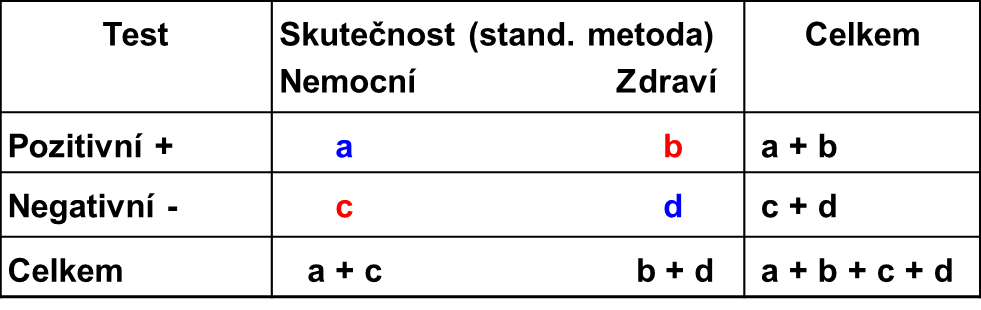 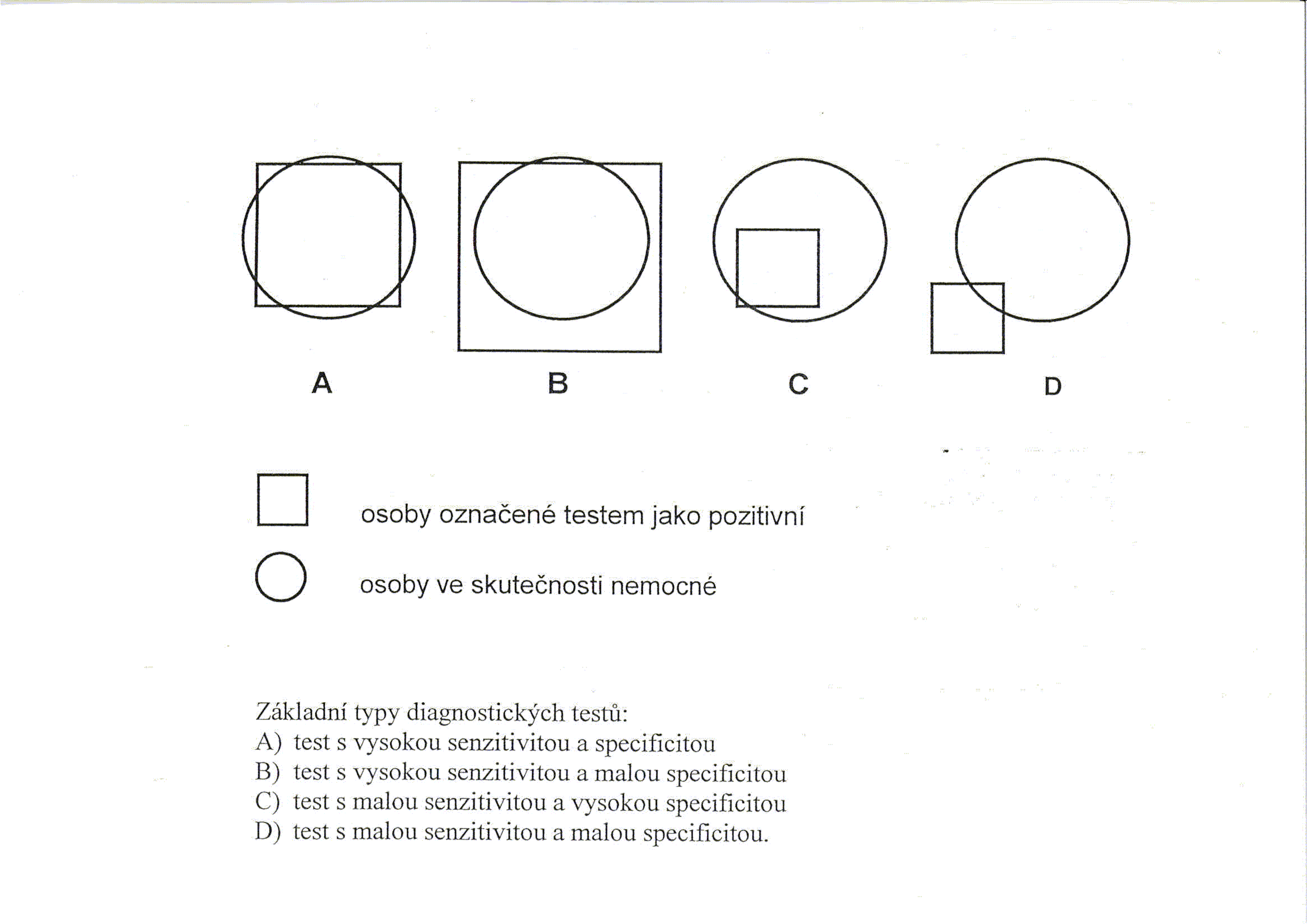 Vlastnosti diagnostických testů
Vlastnosti diagnostických testů
Prediktivní hodnoty testu jsou dány:

-  Senzitivitou a specifitou testu.

Prevalencí sledované nemoci v populaci. Čím je nemoc           v populaci běžnější, tím je vyšší pravděpodobnost, že osoba s pozitivním výsledkem testu je skutečně nemocná.
Vlastnosti diagnostických testů
Příklad
Vypočítejte změnu senzitivity, specifity  a prediktivních hodnot testu při změně diagnostické hranice pro alternativní rozlišení anemie  (+/-) od normálního stavu z 10 g na 12 g hemoglobinu na 100ml krve.

10g



12g
Vlastnosti diagnostických testů
Diagnostická mez
Ve skutečnosti  testy nebývají ani zcela specifické, ani zcela senzitivní.

Používáme-li pro rozlišení nemocných a zdravých hodnotu spojitého znaku, je důležité správně zvolit hranici mezi pozitivním a negativním výsledkem testu – tzv. diagnostickou mez.

Stanovení diagnostické meze rozhoduje o zastoupení falešně pozitivních a falešně negativních výsledků testu
Diagnostická mez
A … nulový podíl falešně  negativních, velmi vysoký podíl falešně pozitivních
B … nulový podíl falešně pozitivních, velmi vysoký podíl falešně negativních
C … podíl falešně pozitivních je přibližně stejný jako podíl falešně negativních
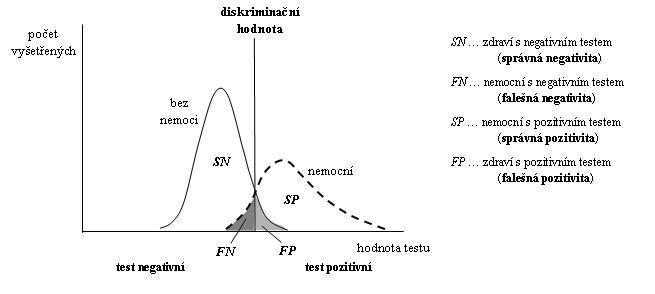 Diagnostická mez
A
B
C
Diagnostická mez
Oba druhy chyb však nebývají stejně závažné.
Konečné stanovení diagnostické závisí na mnoha okolnostech.

Např. diagnostickou mez pro vyhledání TBC nastavíme dost nízko, protože škody způsobené přehlednutím nějakého případu nemoci jsou větší, než škody způsobené pozitivním výsledkem testu u zdravých osob (tato chyba je snadno a rychle odstranitelná podrobným klinickým vyšetřením).
Screening
Screening v systému péče o zdraví
Péče o zdraví (zdravotní péče) 
laická péče o osobní zdraví
odborná péče	 
individuální - klinická medicína (medical care)
kolektivní – SL a VZ (public health care)
 
Zdravotnické služby 
- odborná péče o zdraví vykonávaná pracovníky ve  
   zdravotnictví
-  rozlišujeme: a) preventivně léčebnou péči
		    b) péči o prostředí (hygienická služba)
		    c) zdravotní výchovu obyvatelstva
Screening v systému péče o zdravíPreventivně léčebná péče:
1. Sanogenní činnost 				  Rozvoj zdraví
2. Protektivní činnost		                Primární prevence
3. Vyhledávací činnost					
4. Diagnostická a prognost. činnost         Sekundární prevence
5. Léčení
6. Návratná péče				    Péče o nemocného
7. Udržovací péče
8. Terminální péče
Sekundární prevence a screening
Sekundární prevence je orientovaná na osoby:
a) ohrožené vysokým rizikem onemocnění
b) latentně nemocné
c) manifestně nemocné, které  však nejsou  léčeny
 
Cílem sekundární prevence je časná diagnóza a léčba umožňující lepší zvládnutí nemoci, než kdyby k jejímu zjištění došlo později.
Sekundární prevence a screening
Screening
jeden z nejužívanějších sekundárně-preventivních postupů 
hromadné vyhledávání nemocných pomocí jednoduchých metod (testů +/-) 
testy prováděny  spíše u zdravých než u nemocných lidí (x běžná lékařská praxe)
všechny osoby s pozitivním testem jsou podrobeny vysoce přesnému klinickému testu, který odliší falešně pozitivní od skutečně nemocných
Podmínky pro použití screeningu
Vyhledávané onemocnění má pro jednotlivce závažné následky.
Nemoc se v populace vyskytuje relativně často.
Existuje účinná terapie, jejíž zavedení vede      k poklesu nemocnosti či úmrtnosti.
Požadavky WHO na vyšetřovací metodu
Musí být: 
bezpečná a bez rizika či s pouze malým, zanedbatelným rizikem pro vyšetřované osoby.
jednoduchá, vhodná pro vyšetřování velkých populací.
přijatelná (finanční náklady, časová náročnost, přijatelnost z hlediska sociálně kulturního).
reliabilní - přesná, správně provedená a spolehlivá.
validní  - má mít vysokou senzitivitu, specifitu a pozitivní prediktivní hodnotu.
levná, aby nehrozilo přerušení započatého vyšetřování.
Screeningové programy v ČR
Prenatální testy (UTZ, biochemie) na VVV
Novorozenecký screening 
z tzv. suché kapky krve (endokrinní onemocnění, dědičné poruchy metabolismu, cystická fibróza)  
 UTZ kyčlí
Cytologie - ca děložního hrdla
Mamografie - ca prsu
Test okultního krvácení ve stolici - ca kolorekta
Diagnostickým testem bylo vyšetřeno 1 000 osob z populace, kde se hledaná nemoc vyskytuje v 15%. Test byl pozitivní celkem u 305 osob. Tyto osoby byly pozvány do nemocnice a klinicky vyšetřeny.  Z 305 test-pozitivních osob byla nemoc prokázána podrobným klinickým vyšetřením u 135 osob. Sestavte tabulku a vypočítejte senzitivitu a specifitu.

Senzitivita testu je 80%, specifita je 70%. Vypočítejte, u kolika osob můžeme očekávat pozitivitu testu, vyskytuje-li se nemoc v populaci u 5% osob a vyšetříme-li 10 000 osob.

V populaci 1 000 osob se nemoc vyskytuje ve 20%. Senzitivita diagnostického testu je 80%, specifita je rovněž 80%. Předpokládané náklady na jednu osobu jsou:

	- provedení testu (hemokult)		                                   1 Kč
	- klinické vyšetření (kolonoskopie)		                               100 Kč
	- léčba nemoci v časném stádiu (nemoc byla zjištěna testem)  300 Kč
	- léčba nemoci v pozdním stádiu 
                  (pacient se sám dostavil do nemocnice)	                            1 000 Kč
                 
         Odpovězte na tyto otázky:
	a) Jaké budou celkové náklady, když test nepoužijeme?
	b) Jaké budou celkové náklady, když test použijeme?
	c) Jaké budou celkové náklady, budeme-li věnovat uvedené populaci 	    maximální pozornost (všechny klinicky vyšetříme)?